Министерство образования и науки Ульяновской области
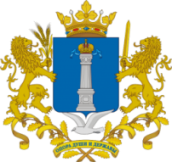 О результатах
независимой оценки
качества условий осуществления
образовательной деятельности
Докладчик:                       
Заместитель директора департамента по надзору и контролю в сфере образования Министерства образования и науки Ульяновской области 
Т.Н.Позапарьева
Ульяновск
5 марта 2020 г.
Министерство образования и науки Ульяновской области
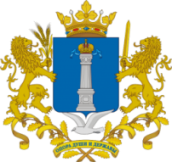 Независимая оценка качества условий осуществления образовательной деятельности
288 организаций
134  общеобразовательный организаций
95  дошкольных образовательных организаций
26 организаций дополнительного
 образования
33 профессиональные организации
Министерство образования и науки Ульяновской области
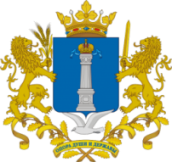 Независимая оценка качества условий оказания услуг
Общие критерии
открытость и доступность информации об организациях, осуществляющих образовательную деятельность
комфортность условий, в которых осуществляется образовательная деятельность
доброжелательность, вежливость работников
удовлетворенность условиями ведения образовательной деятельности организаций
Новый критерий!
доступность услуг для инвалидов
Опрошено более 42 тысяч человек
05.08.2019 – 15.10.2019
Министерство образования и науки Ульяновской области
Министерство образования и науки Ульяновской области
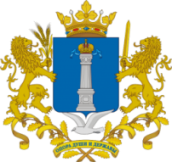 Охват образовательных организаций независимой оценкой качества условий осуществления образовательной деятельности в 2019 г.
250
Министерство образования и науки Ульяновской области
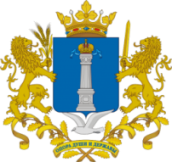 Указ Президента РФ от 28.04.2008 № 607 
«Об оценке эффективности деятельности органов местного самоуправления городских округов и муниципальных районов»
Перечень
показателей для оценки эффективности деятельности 
органов местного самоуправления городских округов и муниципальных районов
14. Результаты независимой оценки качества условий оказания услуг муниципальными организациями в сферах культуры, охраны здоровья, образования, социального обслуживания и иными организациями, расположенными на территориях соответствующих муниципальных образований и оказывающими услуги в указанных сферах за счет бюджетных ассигнований бюджетов муниципальных образований.
Министерство образования и науки Ульяновской области
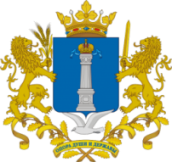 Результаты работы: рейтинг
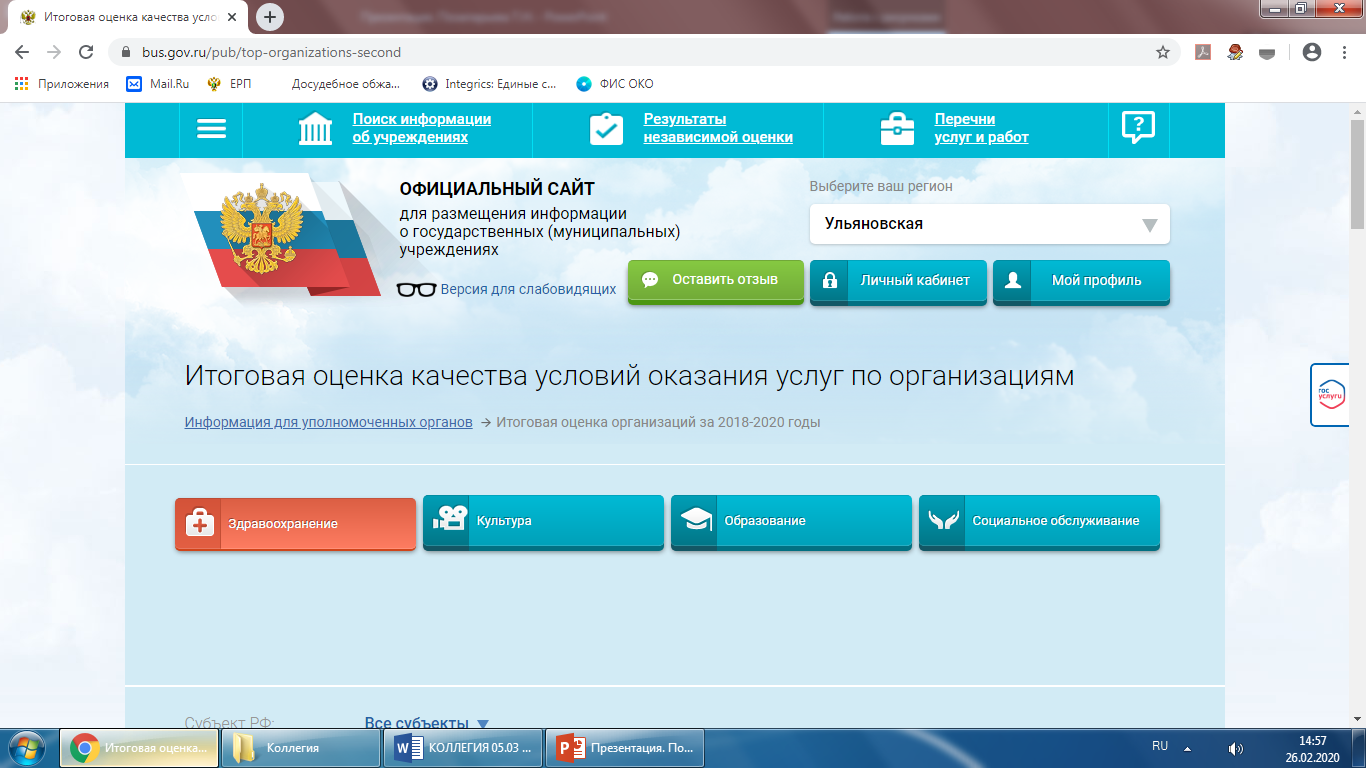 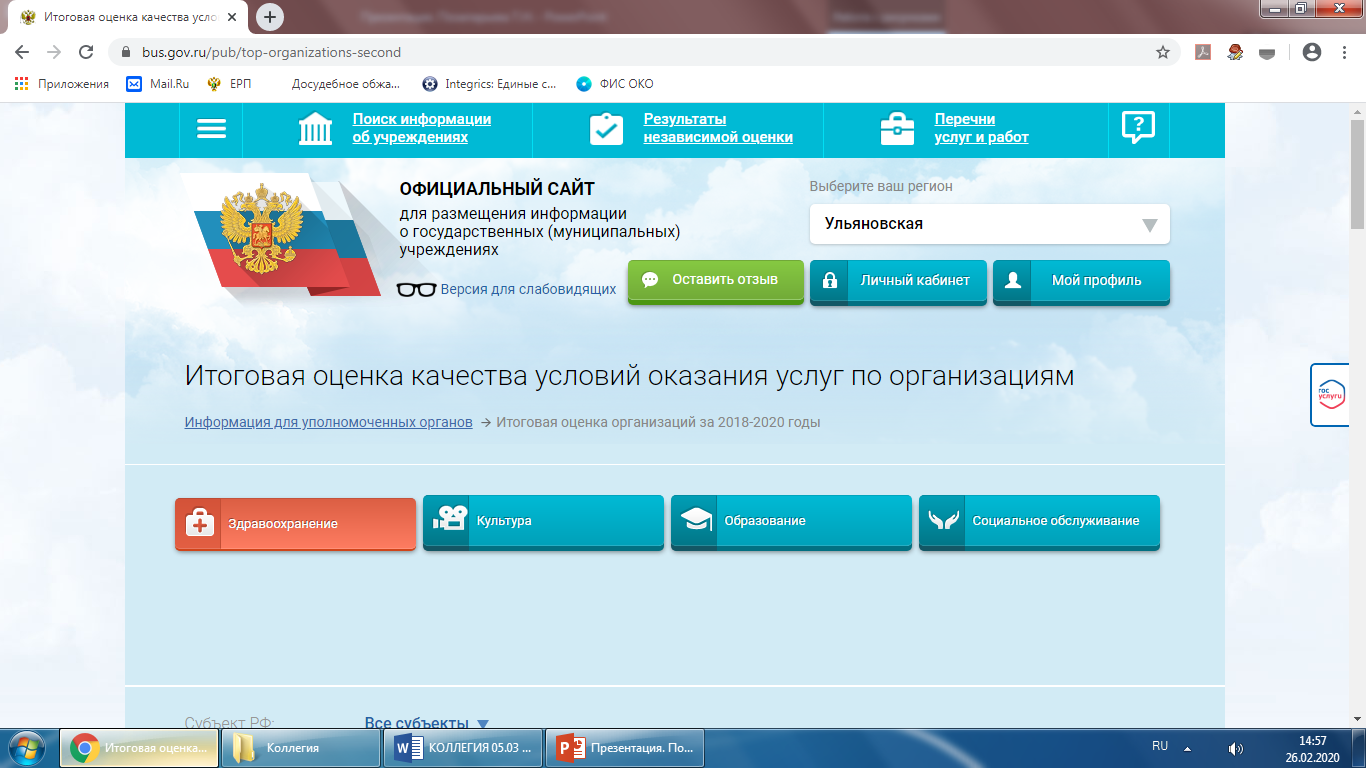 Итоговый показатель НОКУ 2019 г. – 88,35 балла
Средняя школа № 3 р.п. Кузоватово - 1 место в рейтинге Ульяновской области
153 место из 39072 (по состоянию на 29.02.2020) организаций в России
Министерство образования и науки Ульяновской области
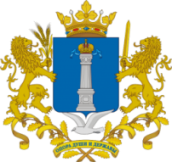 Независимая оценка качества условий оказания услуг
Позиция среди 39072 организаций в России
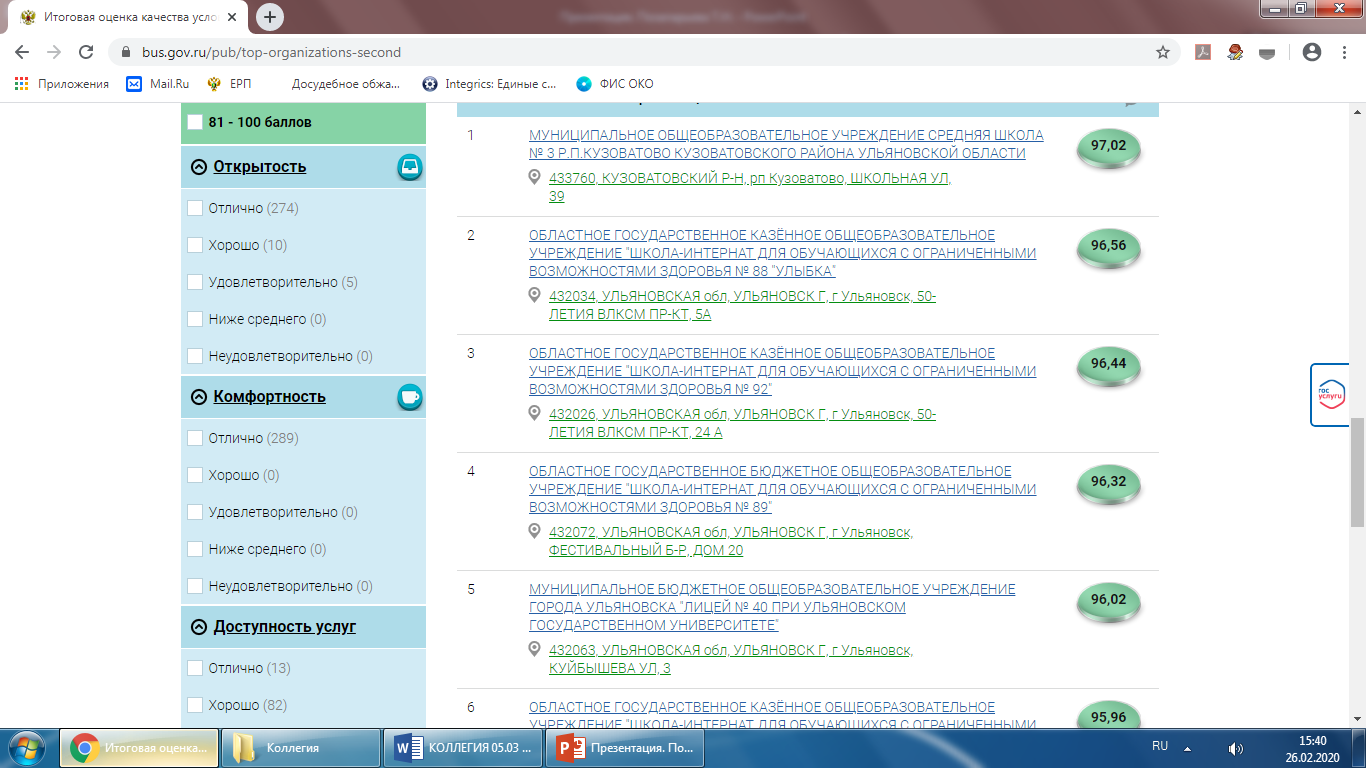 153
МОУ Средняя школа № 3 р.п. Кузоватово Кузоватовского района
ОГКОУ "Школа-интернат для обучающихся  с ограниченными возможностями здоровья № 88 "Улыбка"
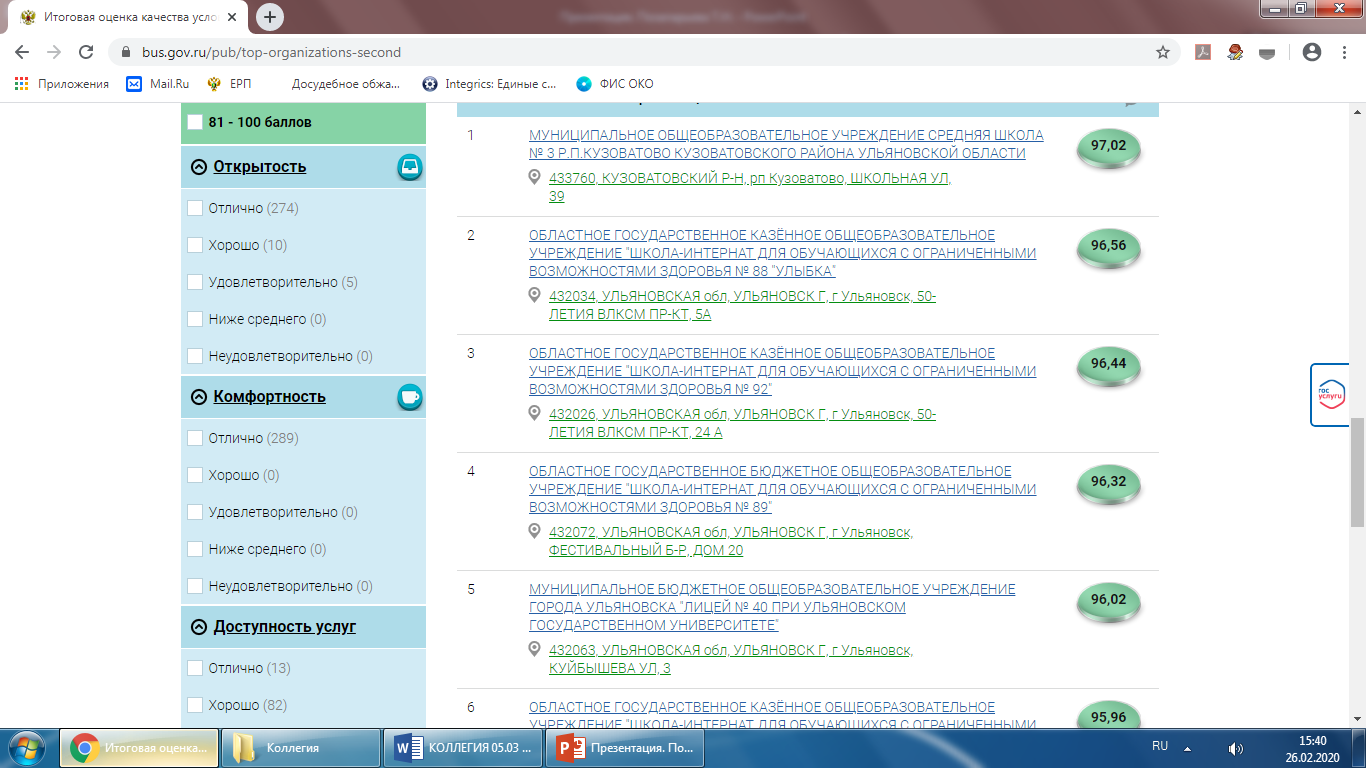 176
ОГКОУ "Школа-интернат для обучающихся с ограниченными возможностями здоровья № 92"
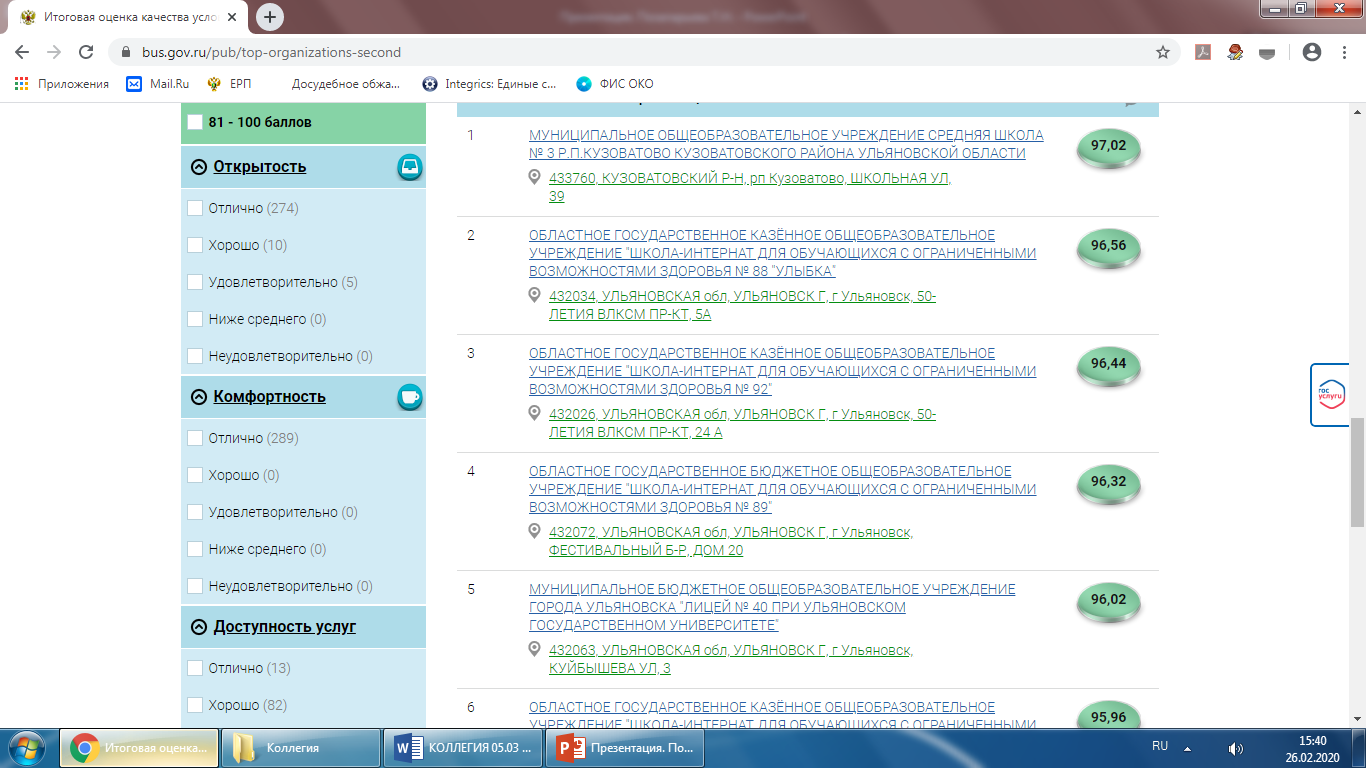 182
ОГБОУ "Школа-интернат для обучающихся с ограниченными возможностями здоровья № 89"
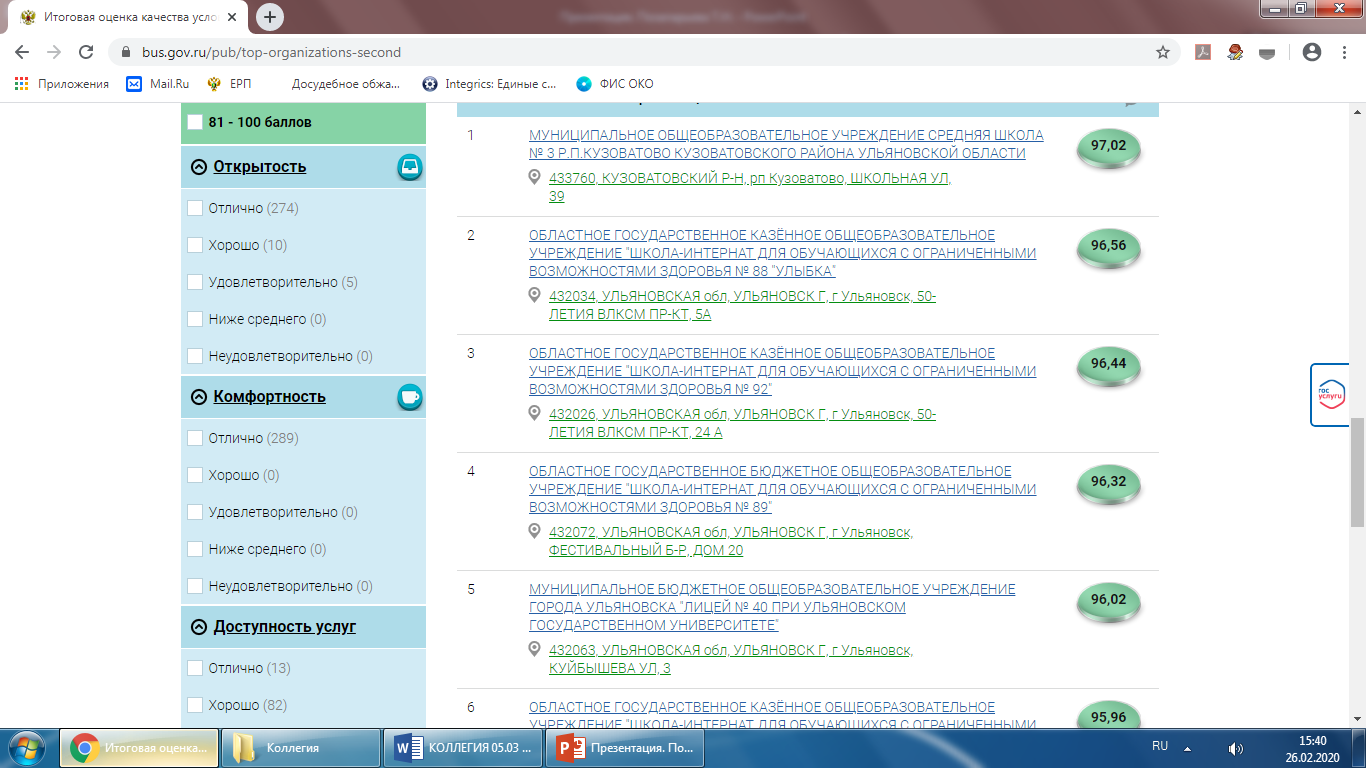 190
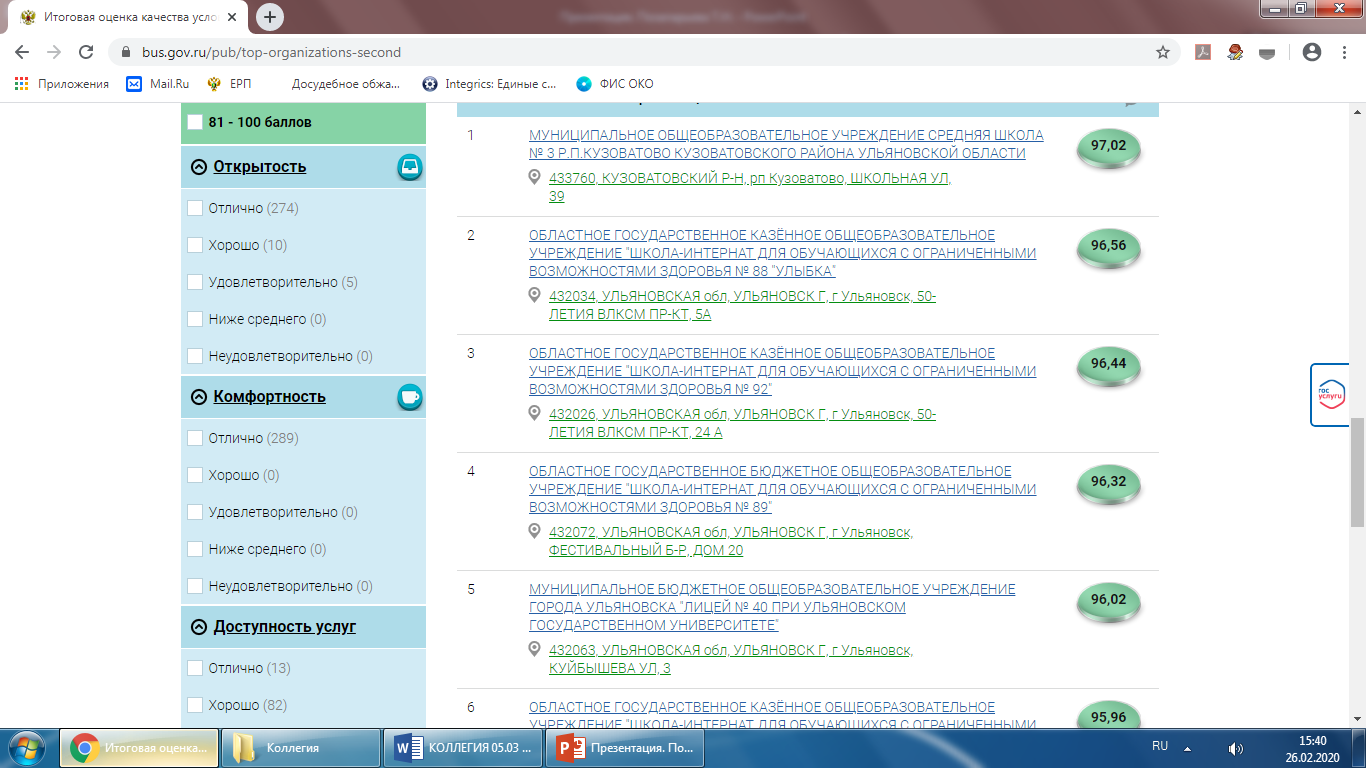 МБОУ города Ульяновска "Лицей № 40 при Ульяновском государственном университете"
206
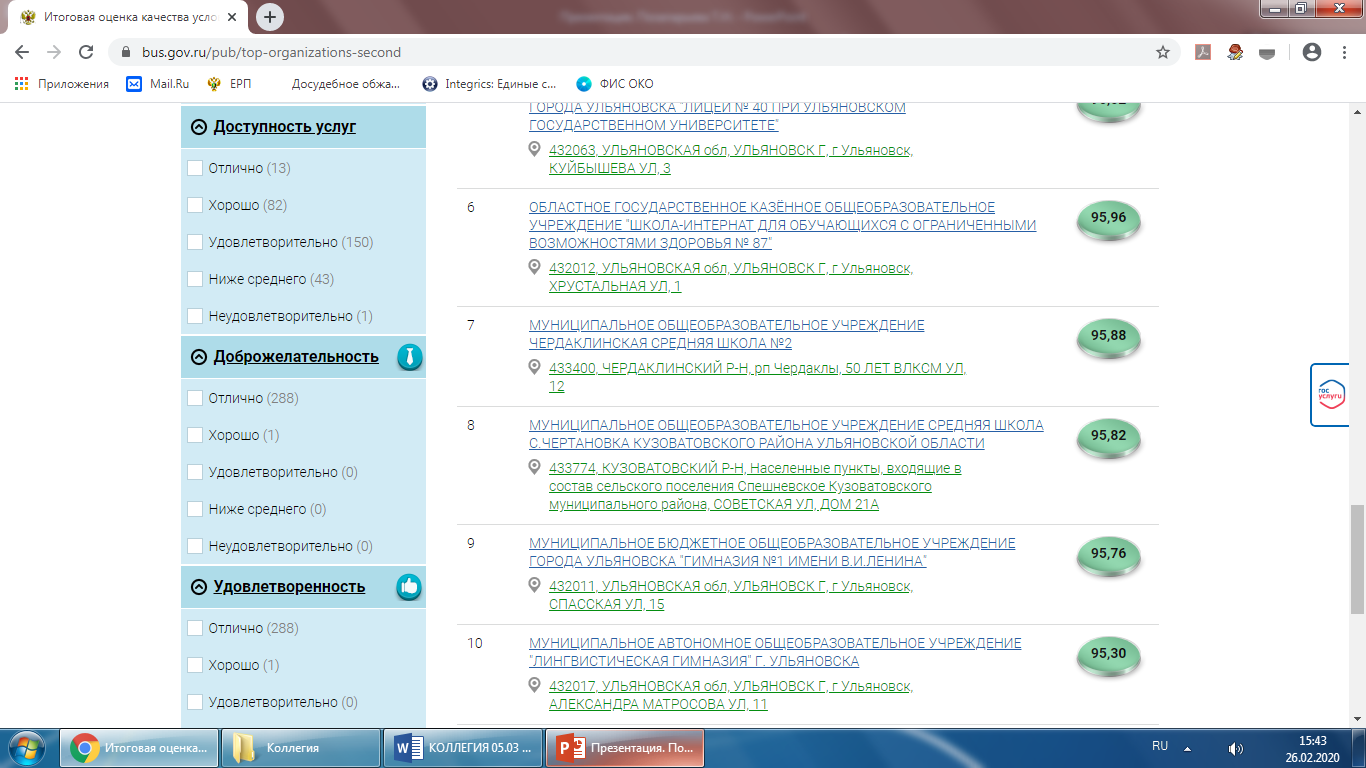 ОГКОУ "Школа-интернат для обучающихся с ограниченными возможностями здоровья № 87"
209
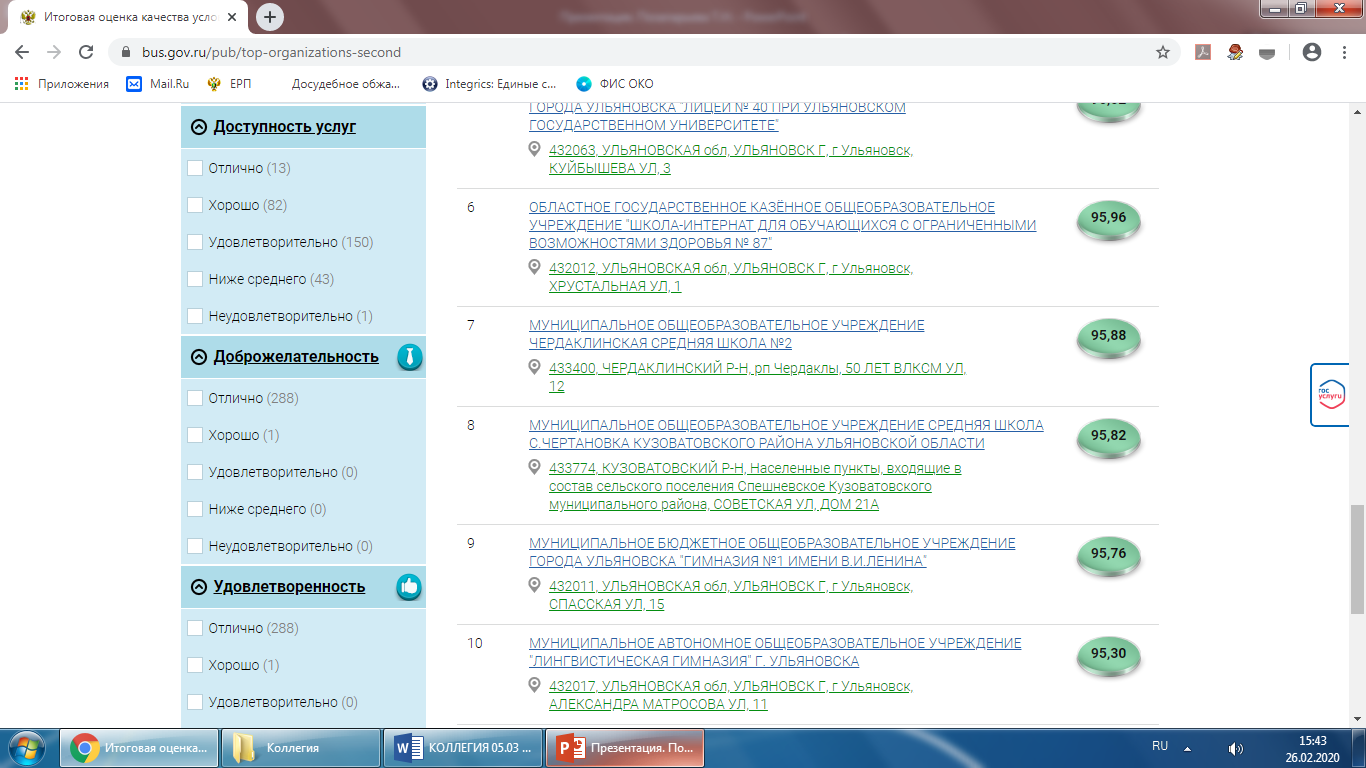 213
МОУ Чердаклинская средняя школа №2
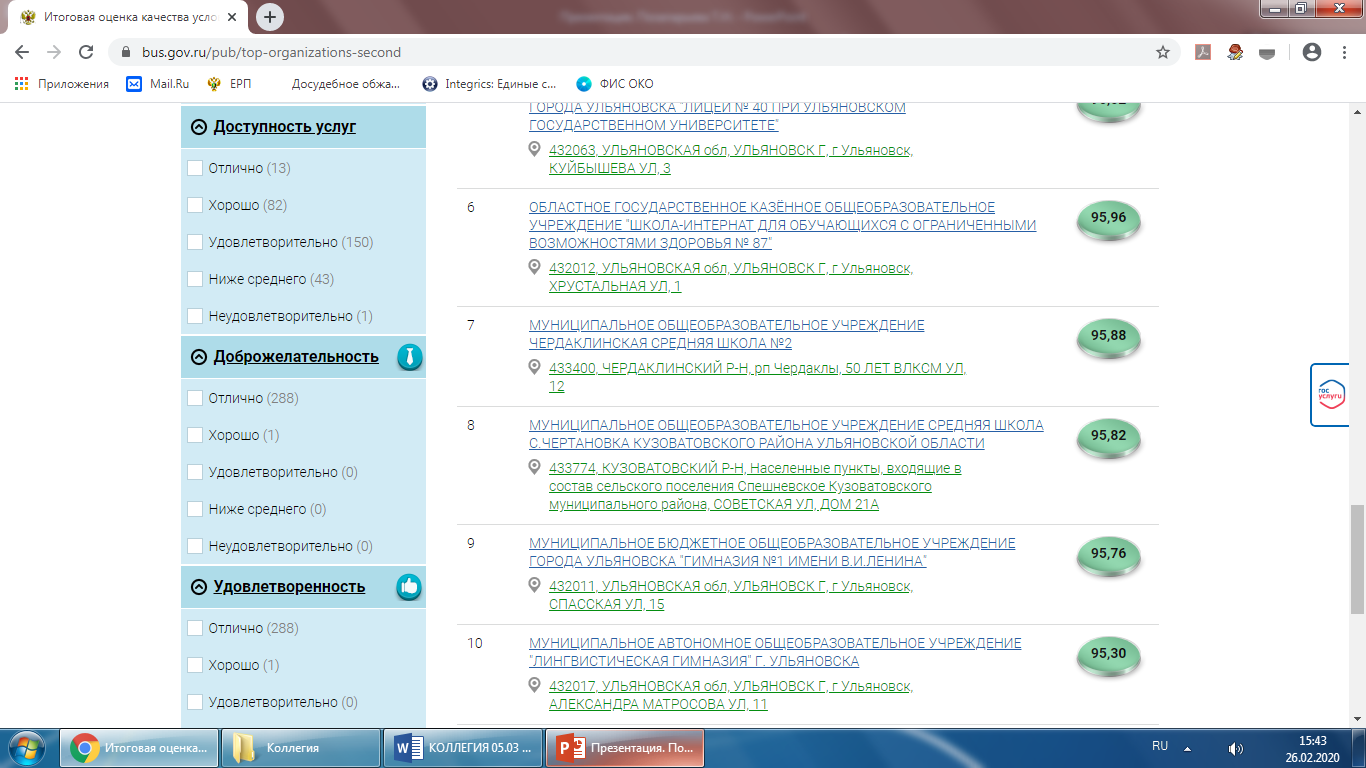 216
МОУ Средняя школа с. Чертановка Кузоватовского района
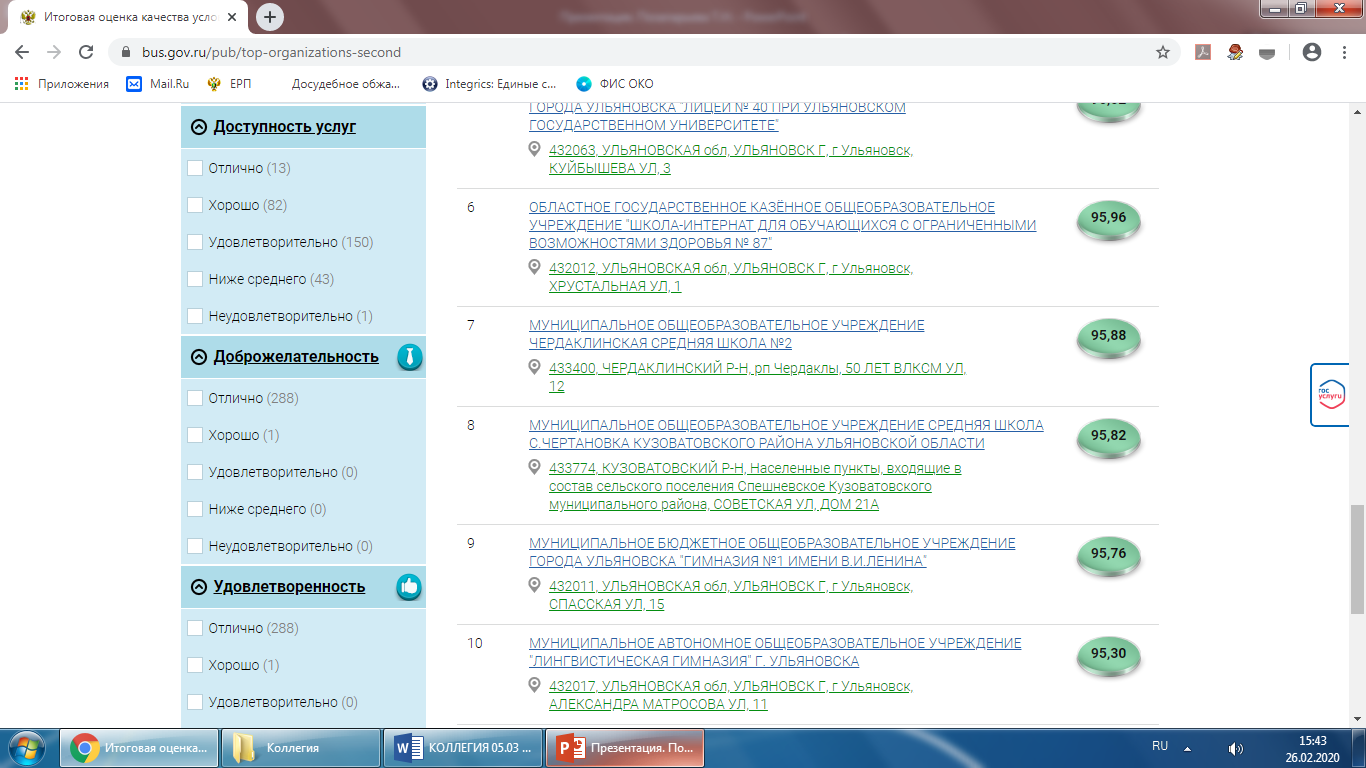 219
МБОУ города Ульяновска "Гимназия №1 имени В.И.Ленина"
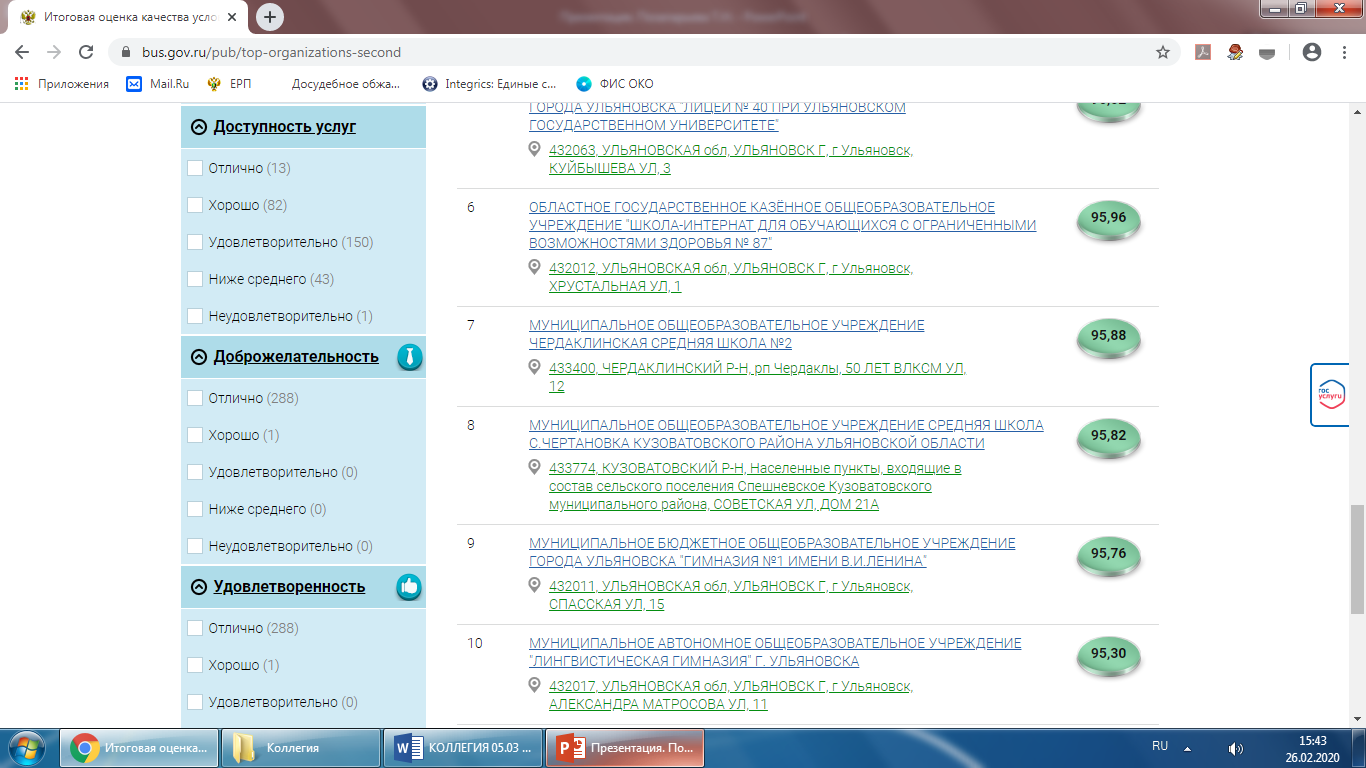 245
МАОУ "Лингвистическая гимназия" г. Ульяновска
Министерство образования и науки Ульяновской области
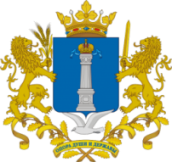 МОУ СШ № 3 р.п. Кузоватово (97,02 балла, 1 позиция в рейтинге); 
ОГКОУ «Школа-интернат для обучающихся с ОВЗ № 88 «Улыбка» (96,56 балла, 2 позиция в рейтинге); 
ОГКОУ «Школа-интернат для обучающихся ОВЗ № 92» (96,44 балла, 3 позиция в рейтинге); 
ОГБОУ «Школа-интернат для обучающихся ОВЗ № 89» (96,32 балла, 4 позиция в рейтинге); 
МБОУ Лицей № 40 при УлГУ (96,02 балла, 5 позиция в рейтинге); 
ОГКОУ «Школа-интернат для обучающихся с ОВЗ № 87» (95,96 балла, 6 позиция в рейтинге); 
МБОУ «Многопрофильный лицей г. Димитровграда» (94,78 балла, 12 позиция в рейтинге); 
МБОУ СШ № 70 (94,08 балла, 17 позиция в рейтинге);
ОГКОУ «Школа для обучающихся с ОВЗ № 23» (93,92 балла, 18 позиция в рейтинге); 
ОГКОУ «Школа для обучающихся с ОВЗ№ 11» (93,74 балла, 23 позиция в рейтинге);. 
ОГКОУ «Школа-интернат для обучающихся с ОВЗ № 91» (93,06 балла, 29 позиция в рейтинге);
МБОУ «Средняя школа № 2 города Димитровграда» (90,66 балла, 67 позиция в рейтинге).
Сектор «отлично» по всем критериям независимой оценки – 12
образовательных организаций
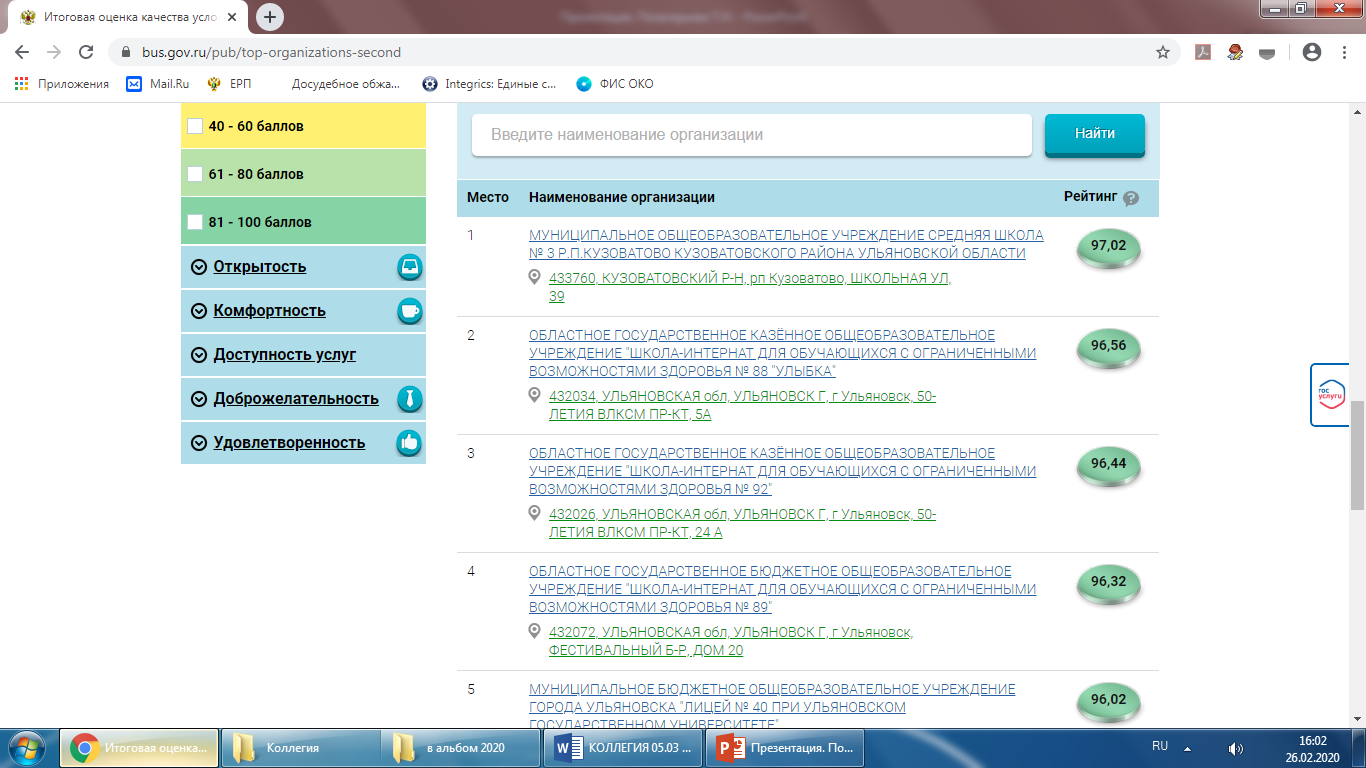 Министерство образования и науки Ульяновской области
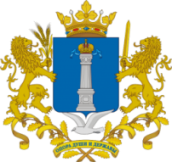 Независимая оценка качества условий оказания услуг
Позиция среди 39072 организаций в России
Позиция среди 288 организаций в области
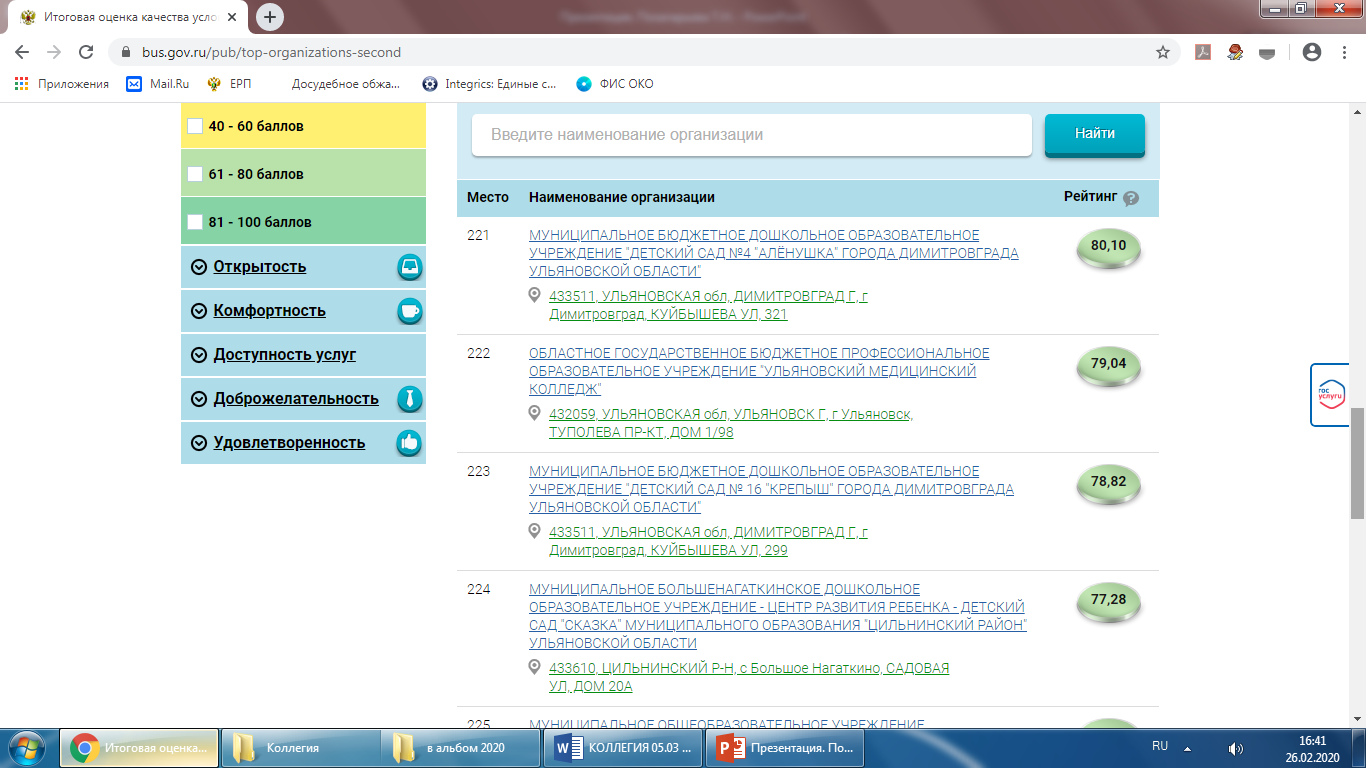 280
1010
МБДОУ детский сад № 4 «Алёнушка» г. Димитровграда
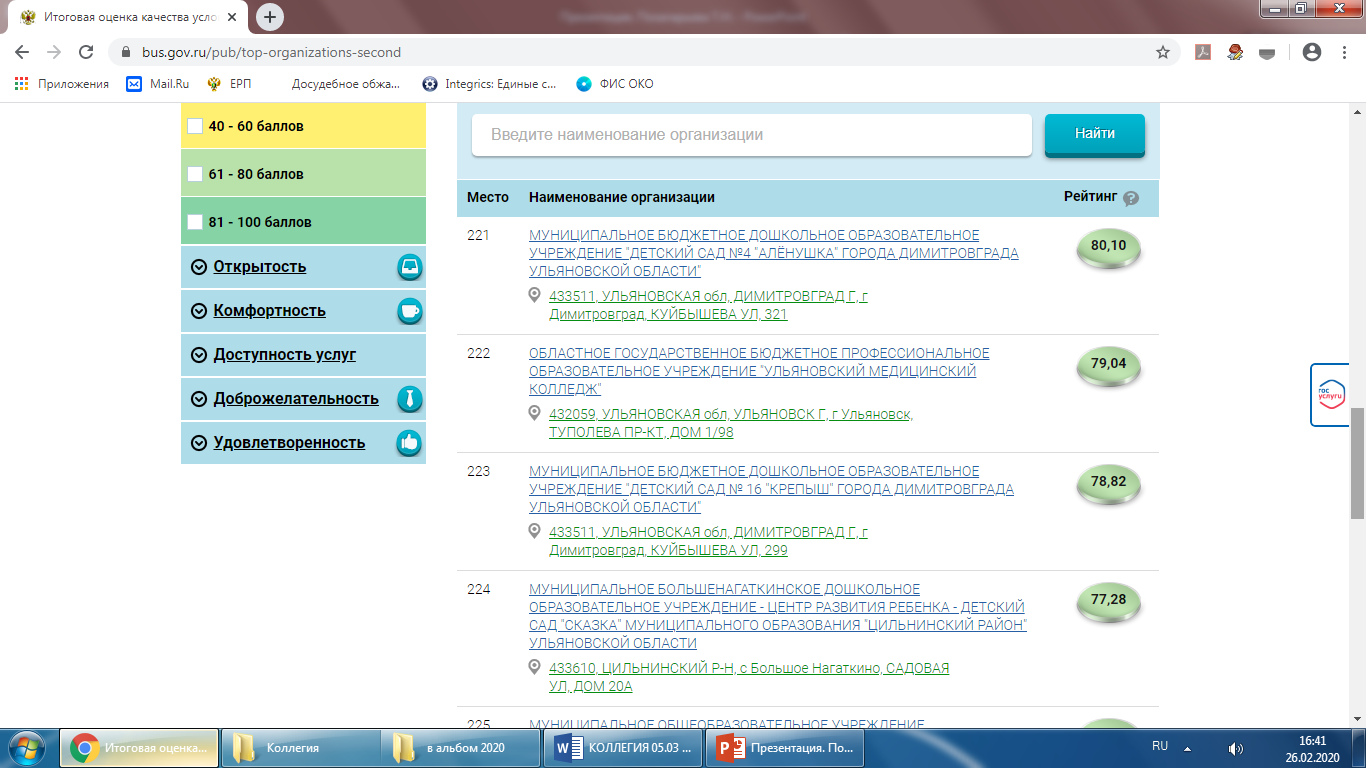 1063
281
ОГБПОУ «Ульяновский медицинский колледж»
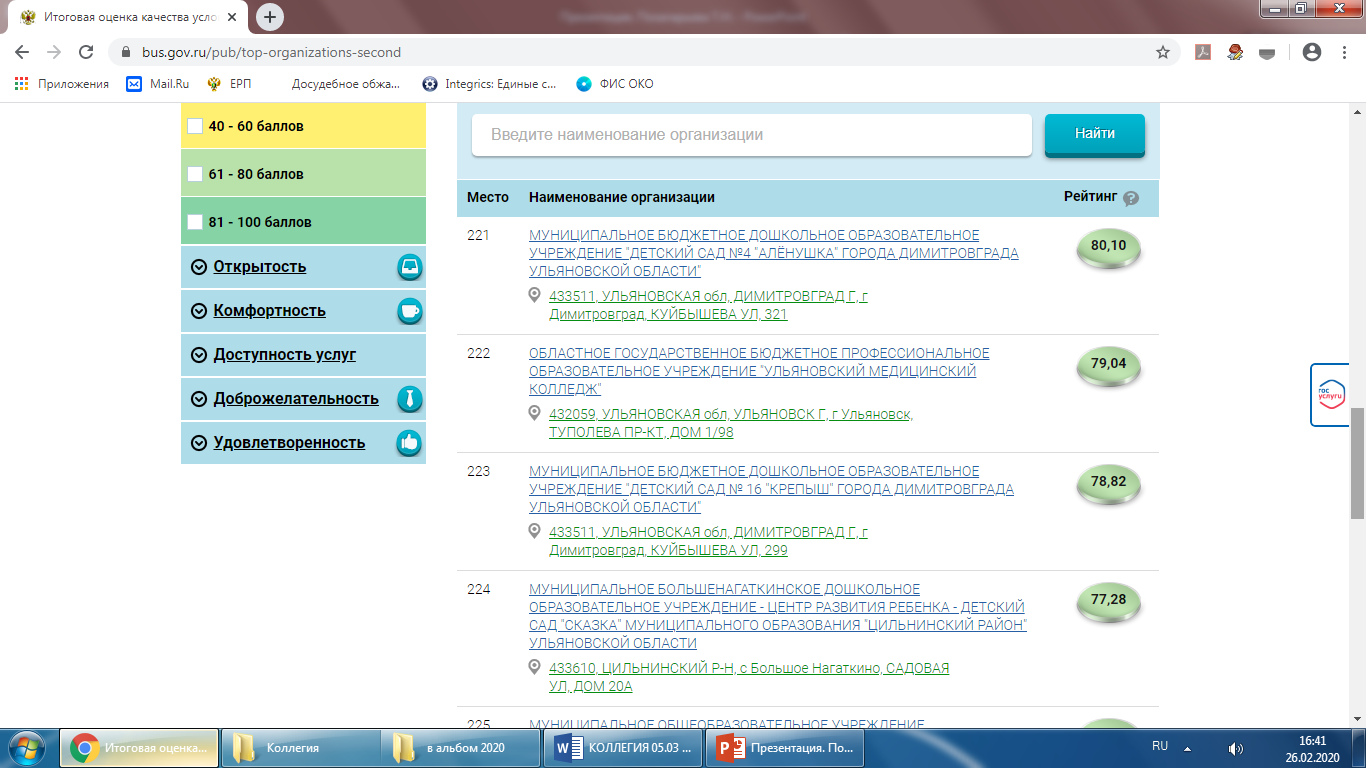 282
1074
МБДОУ детский сад № 16 «Крепыш» г. Димитровграда
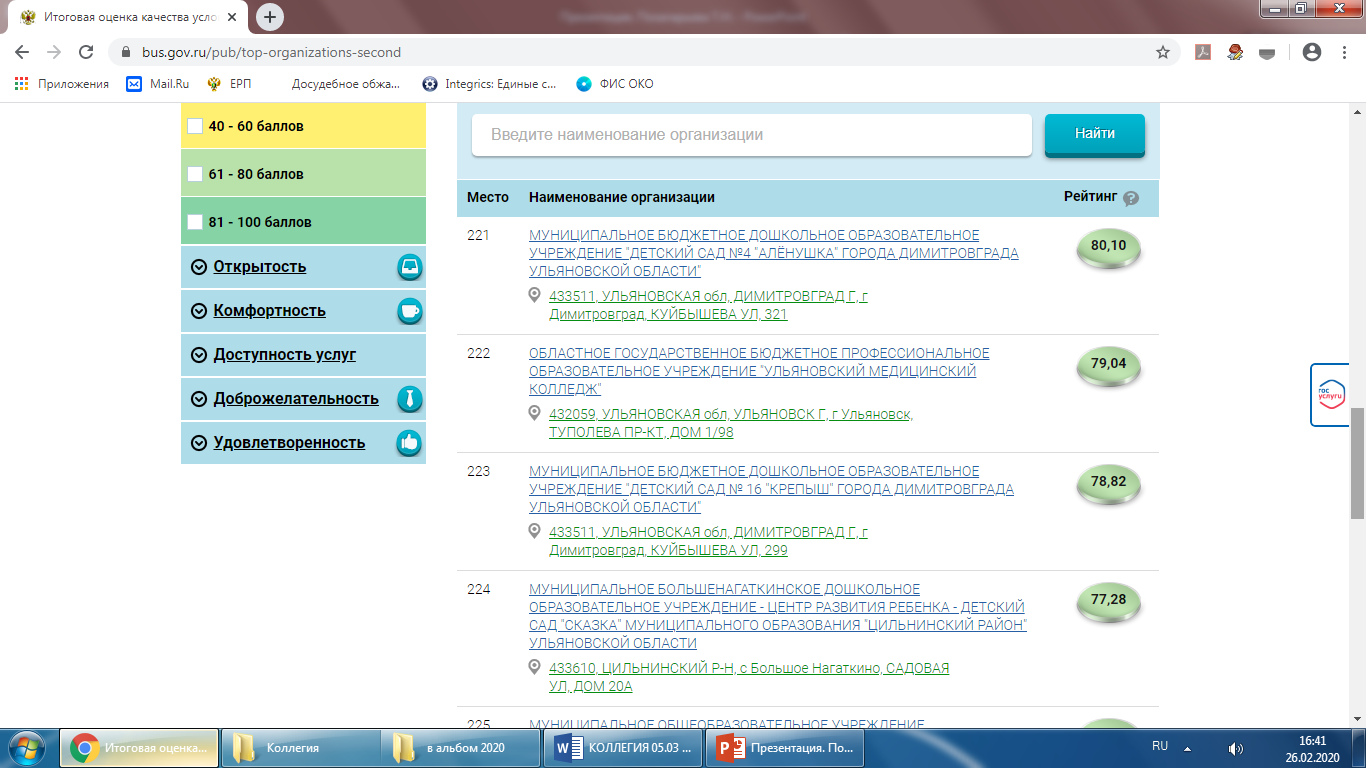 Муниципальное Большенагаткинское ДОУ - Центр развития ребенка - детский сад «Сказка» (Цильнинский район)
283
1152
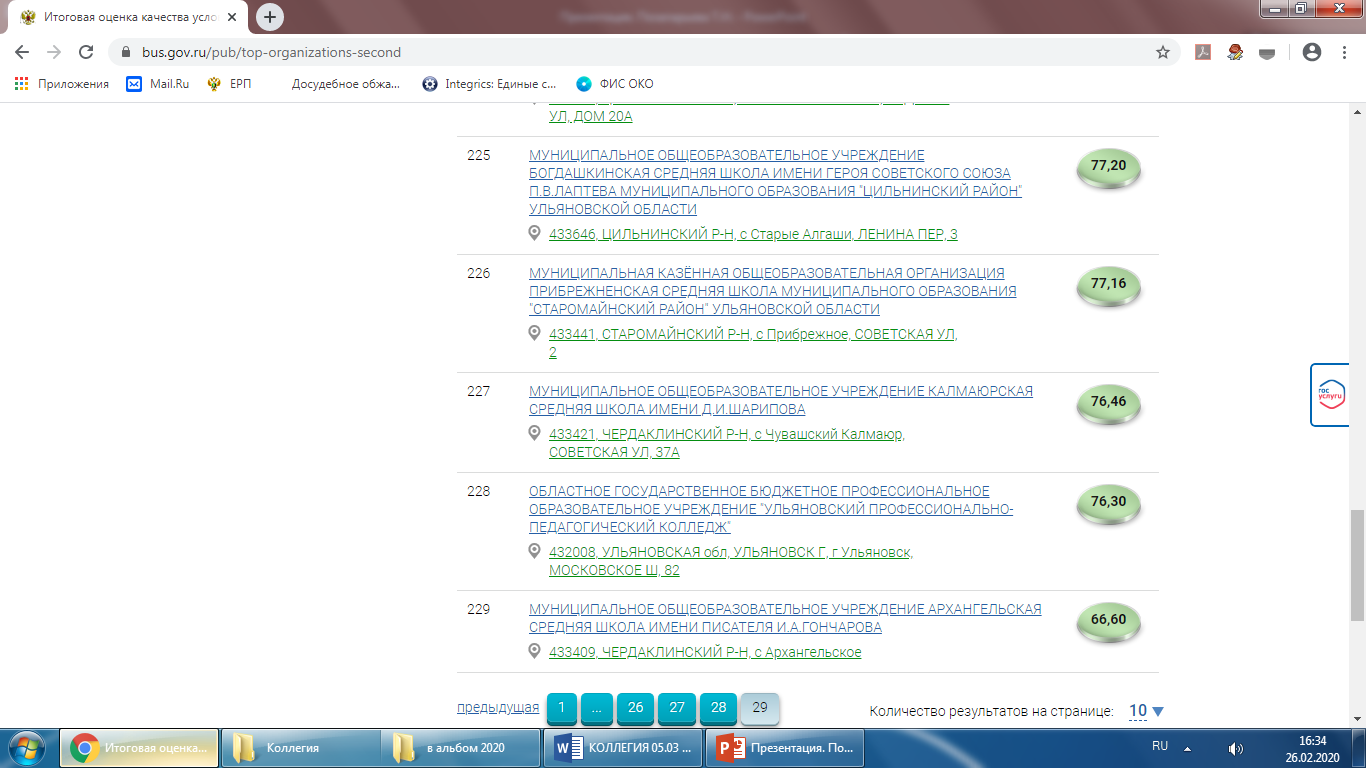 МОУ Богдашкинская СШ им. Героя Советского Союза П.В.Лаптева (Цильнинский район)
284
1156
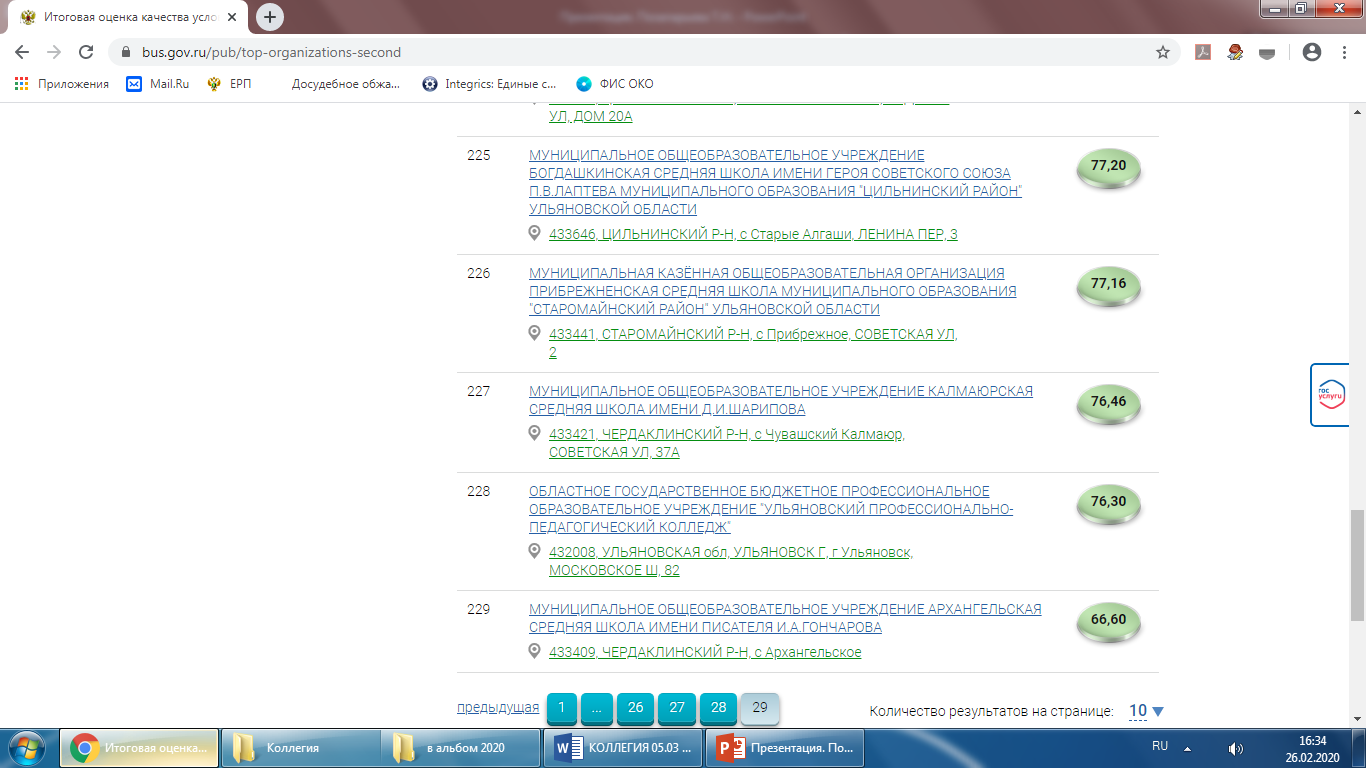 285
1158
МКОО Прибрежненская СШ (Старомайнский район)
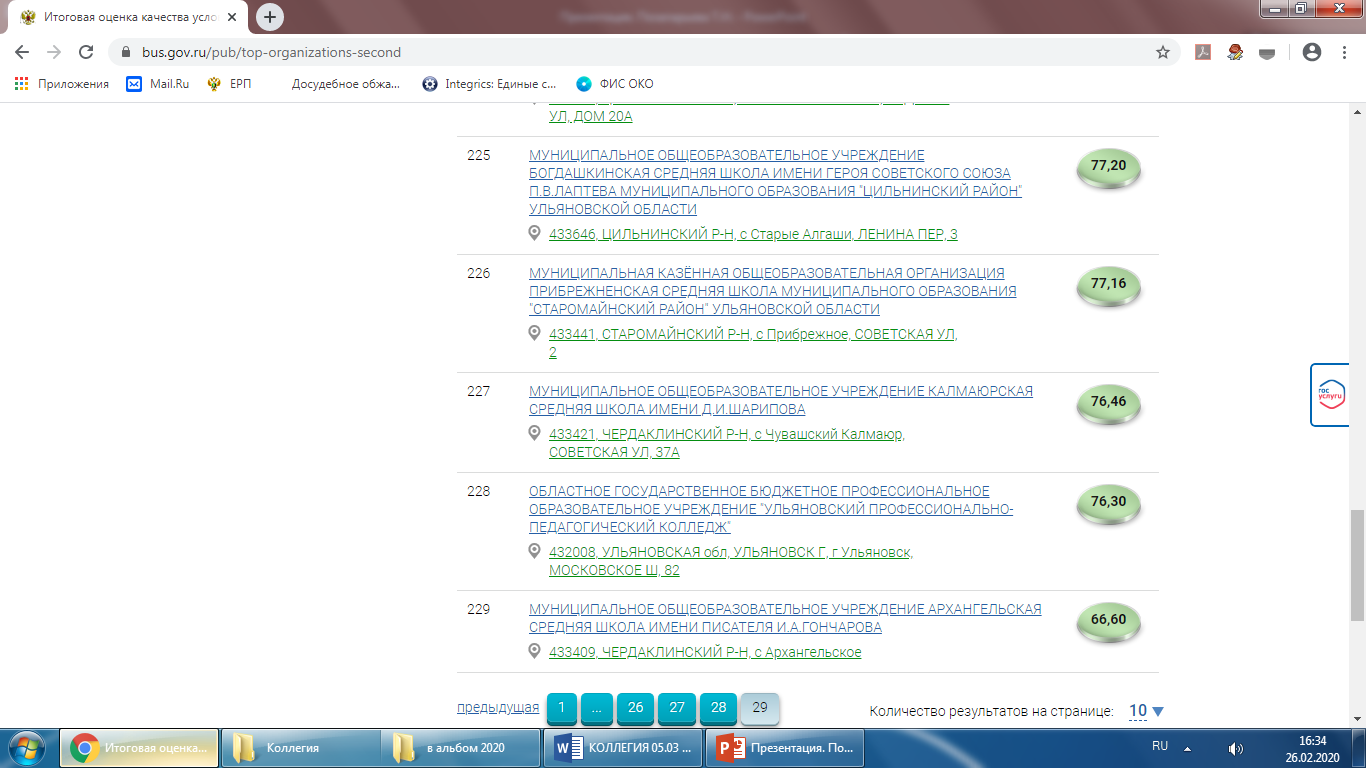 286
1193
МОУ Калмаюрская СШ им. Д.И.Шарипова
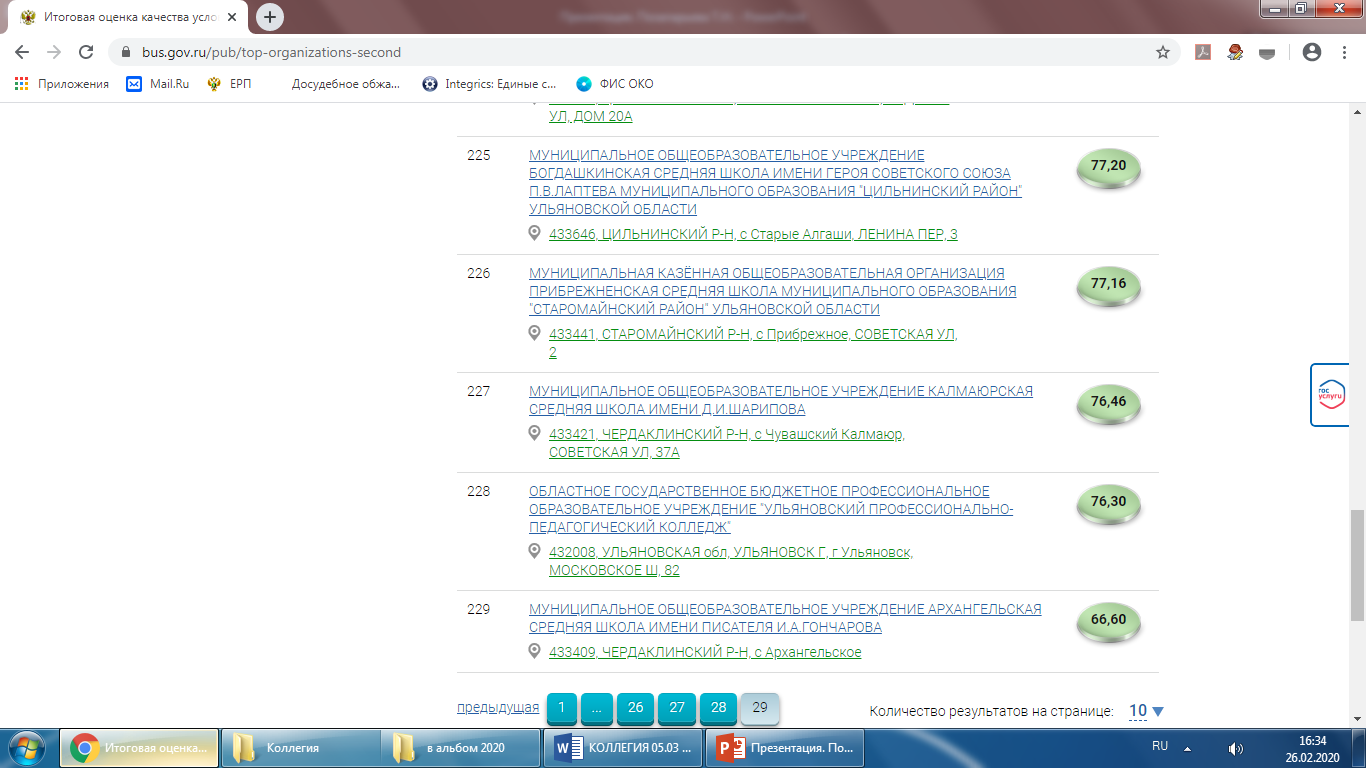 287
1201
ОГБПОУ «Ульяновский профессионально-педагогический колледж»
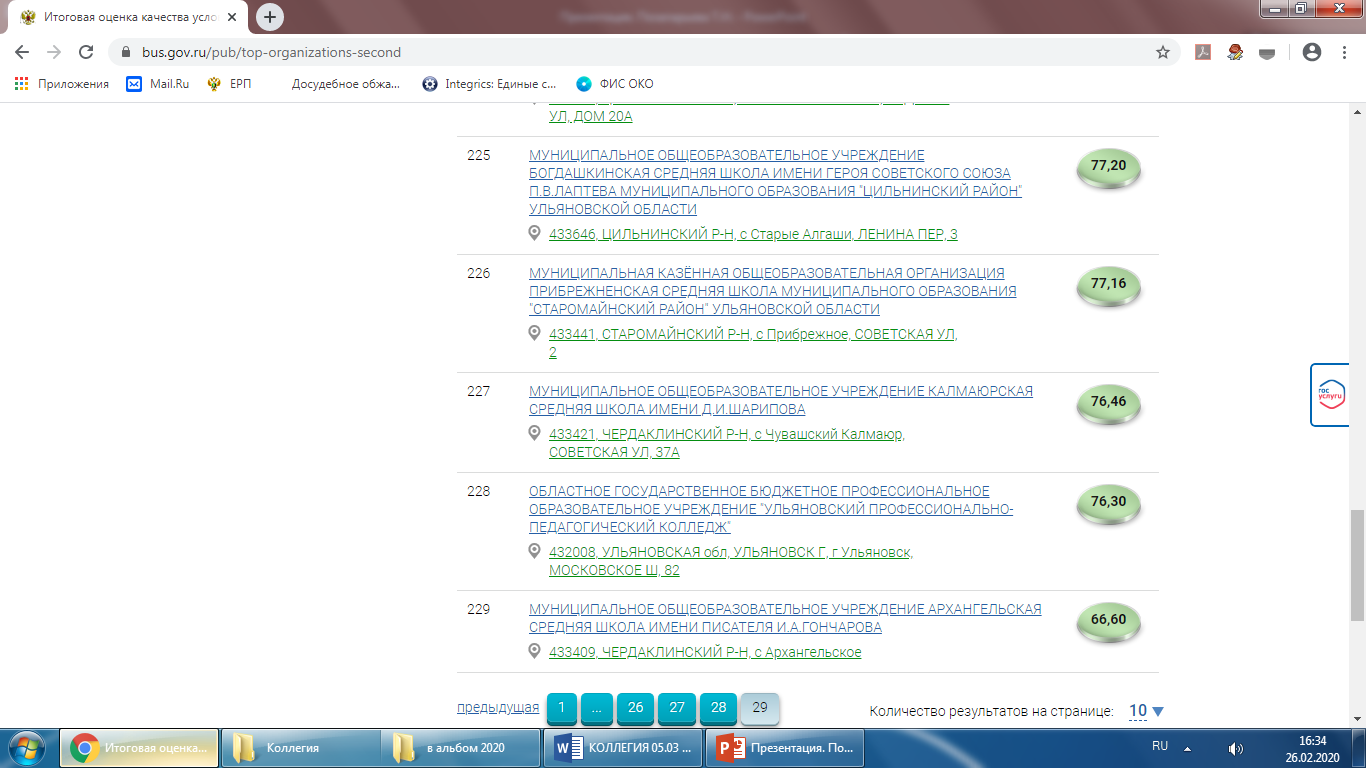 288
1684
МОУ Архангельская СШ им. писателя И.А.Гончарова
Министерство образования и науки Ульяновской области
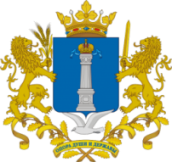 Результаты НОКУ по отдельным критериям
Сектор «удовлетворительно» –
5 образовательных организаций:
МБДОУ «Центр развития ребёнка – детский сад № 8 «Рябинушка» г.Димитровграда» (55 баллов),
МКОО Новиковская СШ Старомайнского района (55 баллов),
МБДОУ «Детский сад «Крепыш» г.Димитровграда» (54,83 баллов),
МОУ Калмаюрская СШ им. Д.И.Шарипова Чердаклинского района (55 баллов),
МОУ Архангельская СШ им. писателя И.А.Гончарова (50,59 баллов).
критерий «Комфортность»
108 образовательных организаций получили максимальные 100 баллов
288 образовательных организаций (100 %)
сектор «отлично»
Министерство образования и науки Ульяновской области
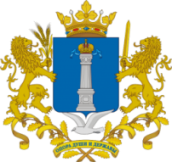 Результаты НОКУ по отдельным критериям
критерий «Доброжелательность»
критерий «Удовлетворённость»
287 образовательных организаций (99,65%)
сектор «отлично»
287 образовательных организаций (99,65%)
сектор «отлично»
115 образовательных организаций получили максимальные 100 баллов
108 образовательных организаций получили максимальные 100 баллов
1 образовательная организация (МОУ Богдашкинская СШ им. Героя Советского Союза П.В.Лаптева Цильнинского р-на)
сектор хорошо
1 образовательная организация (МБОУ «Садовская
средняя школа»
сектор «хорошо»
Министерство образования и науки Ульяновской области
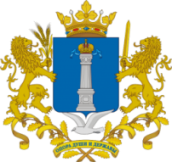 Результаты независимой оценки 
по отдельным категориям образовательных организаций
Министерство образования и науки Ульяновской области
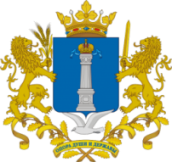 Результаты НОКУ по отдельным критериям
критерий «Удовлетворённость условиями оказания услуг»
97,65%
98,07%
98,28%
Министерство образования и науки Ульяновской области
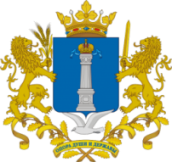 Результаты НОКУ по отдельным критериям
критерий «Доступность»
Министерство образования и науки Ульяновской области
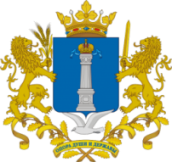 Меры по совершенствованию деятельности образовательных организаций
1. Определить по результатам независимой оценки и применить к руководителям соответствующих организаций или другим уполномоченным лицам (при необходимости) меры поощрения или дисциплинарного взыскания
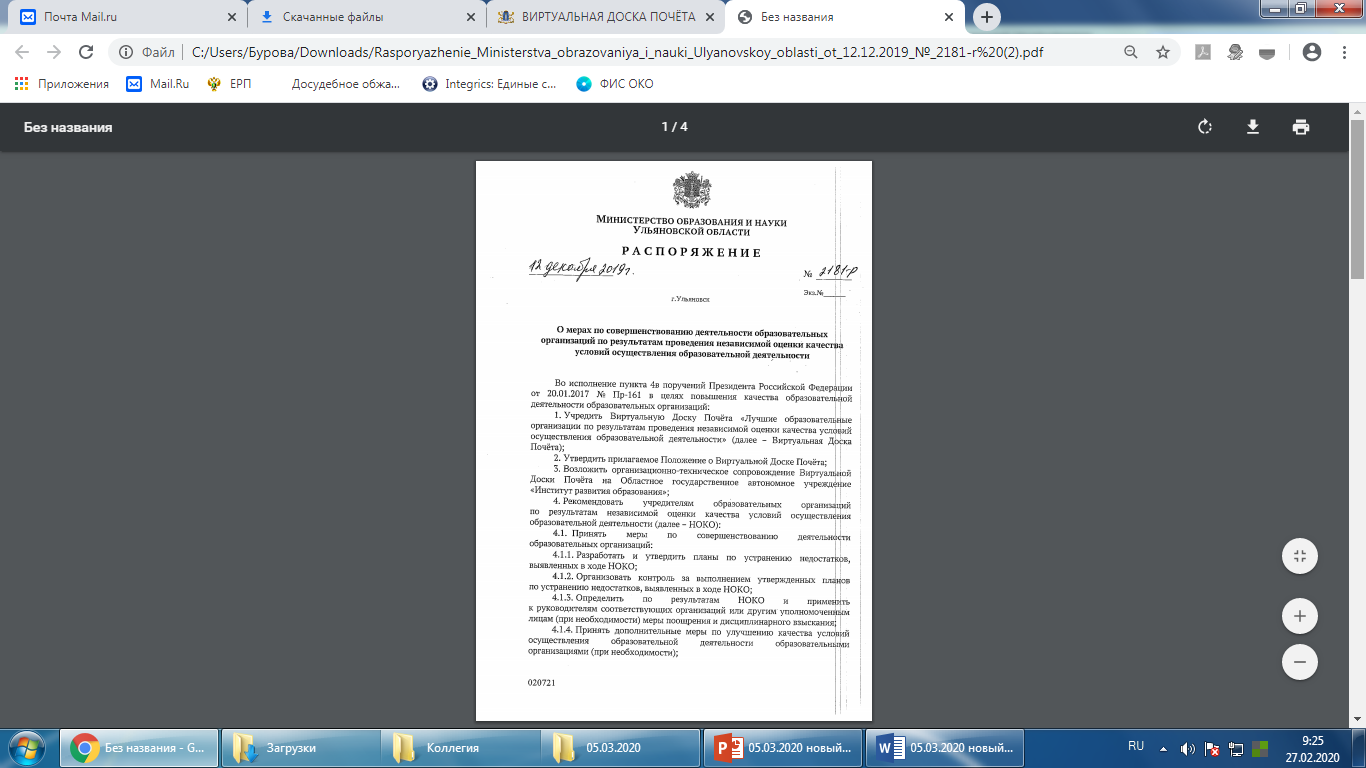 2. Принять дополнительные меры по улучшению качества условий осуществления образовательной деятельности образовательными организациями (при необходимости);
3. Организовать информационно-разъяснительную работу среди населения по информированию граждан о возможности их участия в проведении независимой оценки, а также о результатах мероприятий по устранению выявленных недостатков.
Министерство образования и науки Ульяновской области
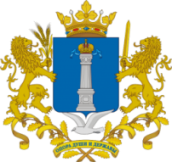 Задачи на 2020 год:
1) провести в 2020 году независимую оценку качества условий осуществления образовательной деятельности организациями, осуществляющими образовательную деятельность, обеспечив 100% охват образовательных организаций, подлежащих независимой оценке;
2) обеспечить выполнение планов по устранению недостатков, выявленных в ходе независимой оценки качества условий осуществления образовательной деятельности подведомственными образовательными организациями, в отношении которых была проведена независимая оценка в 2019 году;
3) обеспечить создание условий для проведения в 2021 году независимой оценки качества условий осуществления образовательной деятельности муниципальными образовательными организациями, осуществляющими образовательную деятельность, Общественными советами муниципальных образований.
Министерство образования и науки Ульяновской области
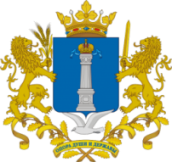 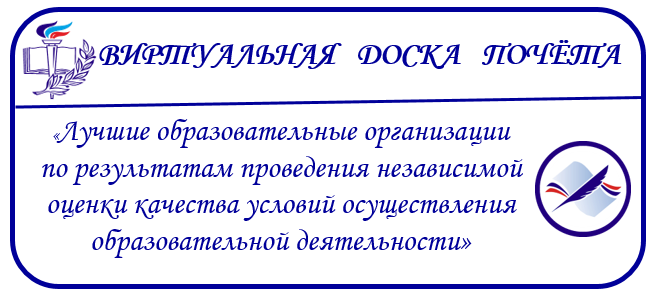 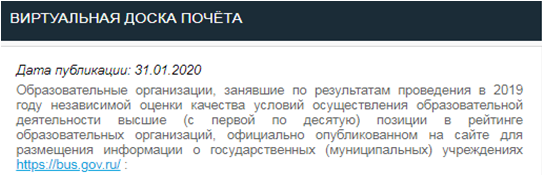 МОУ средняя школа № 3 р.п. Кузоватово Кузоватовского района Ульяновской области
ОГКОУ «Школа-интернат для обучающихся с ограниченными возможностями здоровья № 88 «Улыбка»
ОГКОУ «Школа-интернат для обучающихся с ограниченными возможностями здоровья № 92»
ОГКОУ «Школа-интернат для обучающихся с ограниченными возможностями здоровья № 89»
МБОУ города Ульяновска «Лицей № 40 при Ульяновском государственном университете»
ОГКОУ «Школа-интернат для обучающихся с ограниченными возможностями здоровья № 87»
МОУ Чердаклинская средняя школа № 2
МОУ средняя школа с. Чертановка Кузоватовского района Ульяновской области
МБОУ города Ульяновска «Гимназия № 1 имени В.И.Ленина»
МАОУ «Лингвистическая гимназия» г. Ульяновска
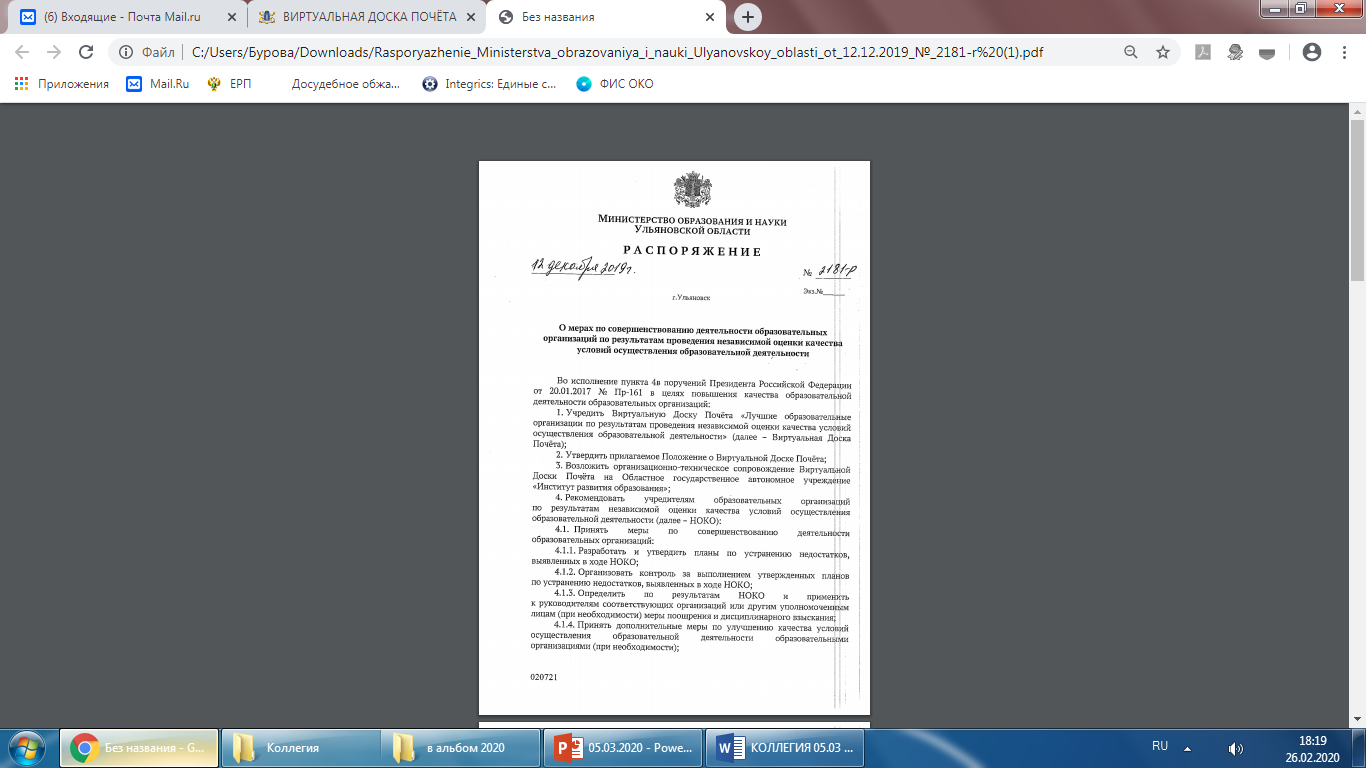 Министерство образования и науки Ульяновской области
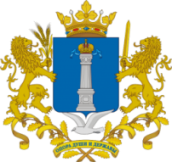 Спасибо за внимание
О результатах контроля за проведением ГИА